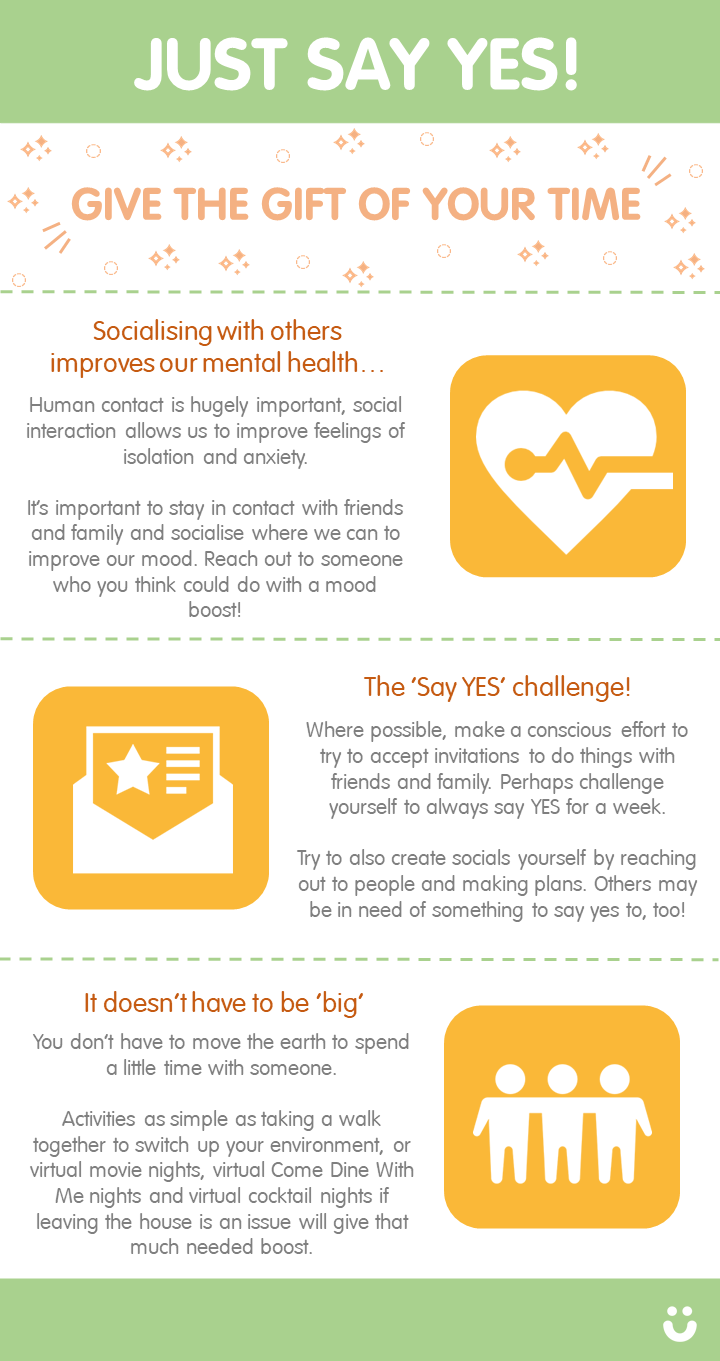 - URL HERE-